Hidden Treasure
Finding the Gold in your business!!
Challenges
Chart Your Course
Spend 1 Day a week being the visionary that leads your business to success.
Set Goals
Write your Top 10 Goals everyday for 30 Days.
Study the Numbers
Spend 2 days a month going over the numbers of your business.
The Journey
Crew
X
Crew (Payroll)
Share your vision with your employees.

They must believe in your vision for the Company.

Lead them on the Journey.
Building you’re A-Team
Skilled
  Believe
A
Unskilled
 Believe
Skilled
  Don’t Believe
B
C
D
Unskilled and Don’t Believe
Building you’re A-Team
Skilled
  Believe
A
Unskilled
 Believe
Skilled
  Don’t Believe
B
C
Fire Them!!!
D
Unskilled and Don’t Believe
Building you’re A-Team
Skilled
  Believe
A
Unskilled
 Believe
Skilled
  Don’t Believe
B
C
Fire Them!!!
D
Unskilled and Don’t Believe
Building you’re A-Team
Skilled
  Believe
A
Unskilled
 Believe
Skilled
  Don’t Believe
B
C
Building you’re A-Team
Skilled
  Believe
A
Unskilled
 Believe
Skilled
  Don’t Believe
B
C
Fire Them!!!
Building you’re A-Team
Skilled
  Believe
A
Unskilled
 Believe
Skilled
  Don’t Believe
B
C
Fire Them!!!
Crew (Payroll)
Payroll Costs whether paid by the hour or on a commission basis should not exceed 35.0% of inventory sales.

This includes sub-contract and casual labor.
Crew (Payroll)
Payroll can be further broken down:
	Sales & Admin                   5.0%
	Design & Processing       15.0%
	Delivery		                5.0%
	Officers/Owners               10.0%
	Total:			     35.0%

Know what “your” payroll percentages really are…
Gross Payroll Dollars/Inventory Sales = %

Benefits are generally 12 – 14% of Gross Pay.
The Journey
Crew
Sails
X
Sails (Sales)
Inventory Sales

Fresh Flowers
Plants
Balloons
Dried & Silks
Fruit, Snack & Gourmet
Gifts
Cards
Gross Sales

Cash Sales
Check Sales
A/R Sales
Wire in Sales
Delivery Income
Service & Relay Charges
Outgoing Wire Orders
Other Income
     Delivery Income
     Service & Relay Charges
     Outgoing Wire Orders
Marketing
Marketing expense should average about 5-7% of inventory sales.

Where to spend your marketing dollars is crucial.

Have a Marketing Strategy.

Be more involved in your community.
Marketing
Develop an Email List and Social Media following.
Blog
Facebook
Linkedin
Utube
Pinterest
Twitter
4Square
These products allow you to Schedule & Post on multiple platforms at once.
Hootsuite
Tweetdeck
The Journey
Cargo
Crew
Sails
X
Cost of Goods Sold
First, you need to know what “your” cost of goods sold should be.
Target COGS Calculation
Target COGS Calculation
Target COGS Calculation
Target COGS Calculation
Target COGS Calculation
Target COGS Calculation
Cost of Goods Sold
First, you need to know what “your” cost of goods sold should be.
 (Target COGS Generator™)
Then you need to know what “your” cost of goods sold really are.
COGS Actual vs. Target
COGS Actual vs. Target
COGS Actual vs. Target
TOTAL COGS = 40.2%
COGS Actual vs. Target
TOTAL COGS = 40.2%
COGS Actual vs. Target
TOTAL COGS = 40.2%
COGS Actual vs. Target
TOTAL COGS = 40.2%
Cost of Goods Sold
First, you need to know what “your” cost of goods sold should be. (CMA Target COGS Generator™)
Then, you need to know what “your” cost of goods sold really are.
If there is a problem in this category here are some places to look:
Pricing Models
Buying – Don’t over pay or over spend. 
(CMA Buyer's Budget Calculator ™)
Over Stuffing
Waste
Don’t give away your discounts
An accurate inventory is key to an accurate COGS.  A physical inventory needs to be done once a year, at a minimum.
The Journey
Delivery
Cargo
Crew
Sails
X
Delivery
With delivery expenses our target is not a percentage, but instead we want to compare the delivery income with the delivery costs.

Average delivery fee is $9.95 and going up.

You need to average about three deliveries per driver man hour to make a profit.
Delivery
So what are some of the things that should be included in delivery

Salaries – Drivers
Sub-Contract Drivers
Gasoline
Repairs & Maintenance – Vehicles
Insurance – Vehicles
Interest – Vehicle Loans
Depreciation – Vehicles
Delivery Stamps (Co-Ops, hospitals, etc)
Parking & Tolls
The Journey
Delivery
Cargo
Crew
Sails
Occupancy
X
Occupancy Cost
Occupancy Costs should include:

	Rent
	Storage Units
	Gas & Electric
	Water & Sewage
	Building Repairs & Maintenance
	Depreciation (Buildings & Improvements)
	Security	
	Trash Removal

These costs should average 10.0% of Inventory Sales.
The Journey
Delivery
Cargo
Crew
Sails
Occupancy
Pirates
X
Wire Service Business
Look closely at the fees you are being charged on your wire statements and eliminate the ones that you don’t need.

Try to Maintain a balance between incoming and outgoing orders.

Set minimum dollars for orders and limit the specialty items that you carry.
Wire Service Business
Wire out whenever you feel that delivery is not profitable.

General try to do less than 15% incoming wire business as a percentage of incoming sales.

Prepare a profit & loss statement for each wire service, at least once a quarter.
Wire Service Profit & Loss Statement
Income Sales:

Cost of Goods Sold:
	Purchases
	Labor
		Gross Profit

Expenses:
	Dues		
	Equipment Rental	
	Wire Service Fees	
	Directory Lists	
	Other Marketing Expenses
	Other Fees & Charges	
	Clearing House Charges
	Commissions Incoming (20%)
		Net Profit Incoming

Other Income:
	Commissions Outgoing (20%)
	Rebates
		Total Income
FTD              Teleflora      1-800-flowers

______________   ______________   ______________


______________   ______________   ______________
______________   ______________   ______________
______________   ______________   ______________


______________   ______________   ______________
______________   ______________   ______________
______________   ______________   ______________
______________   ______________   ______________
______________   ______________   ______________
______________   ______________   ______________
______________   ______________   ______________
______________   ______________   ______________
______________   ______________   ______________


______________   ______________   ______________
______________   ______________   ______________
______________   ______________   ______________
The Journey
Delivery
Cargo
Crew
Sails
Occupancy
Pirates
X
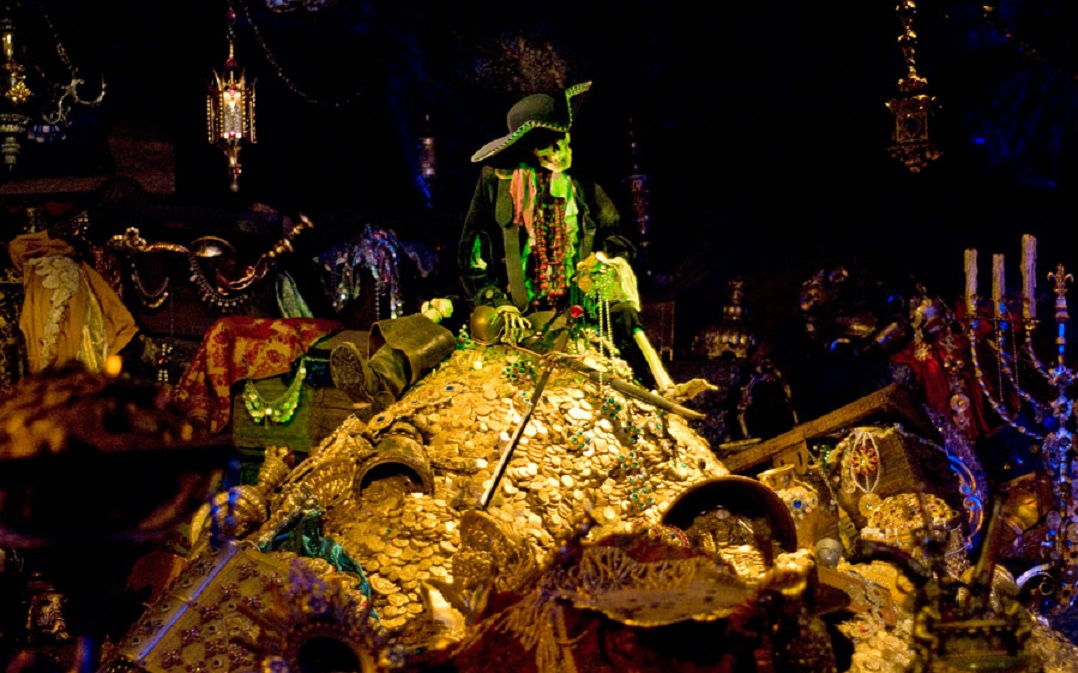 The End
Thank you!